Thema: Meine Ferien
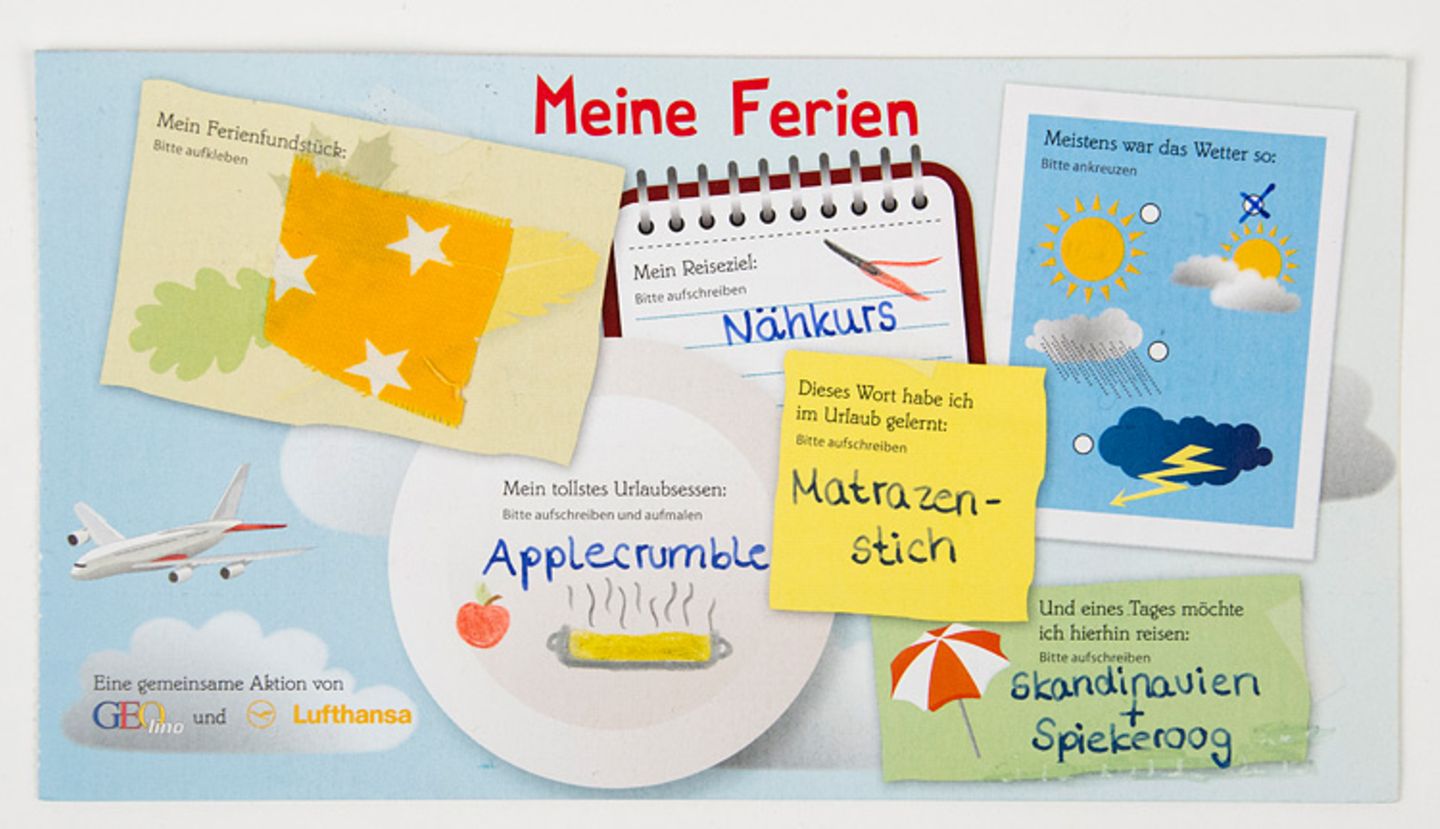 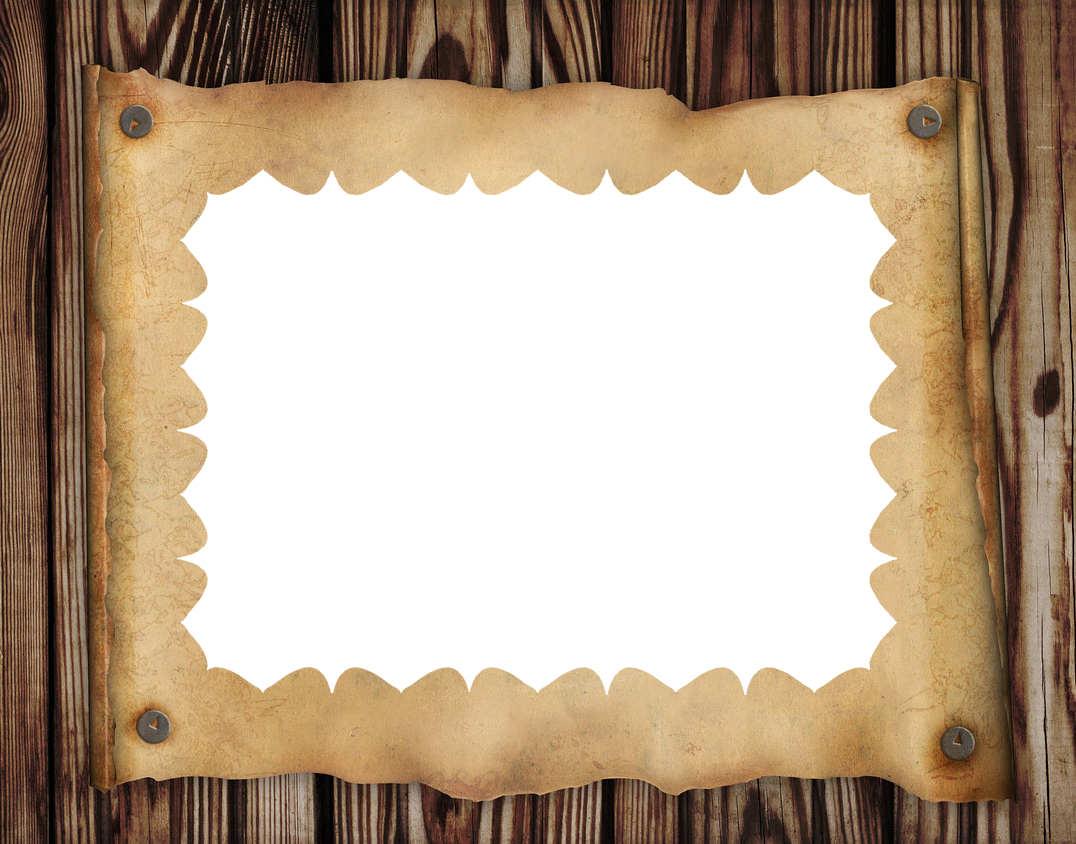 Ziel der Stunde:
-Über die Ferien erzählen
-Wortschatz wiederholen
-Lehren die Schüler eigene Meinungen 
-äußern und begründen
Arbeit mit den Bildern:
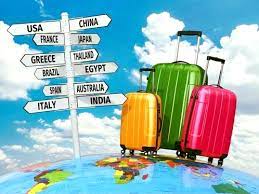 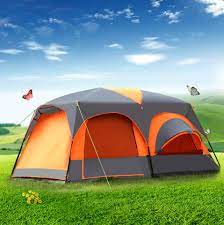 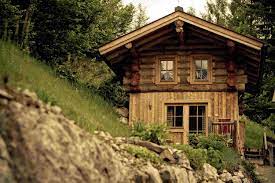 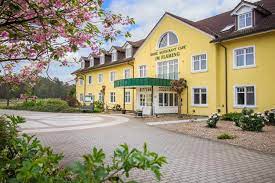 Arbeit am Wortschatz:
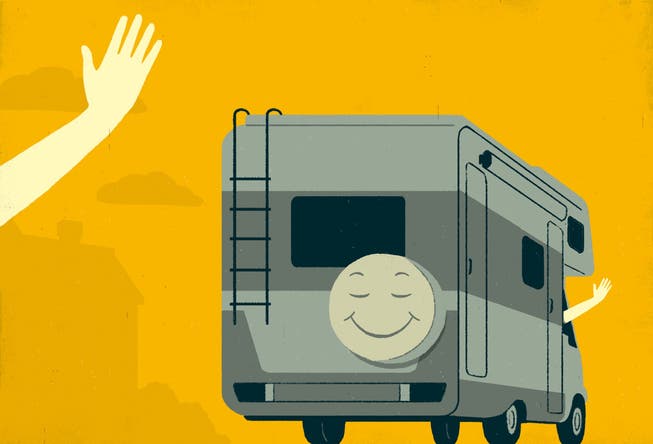 verbringen
besuchen
besichtigen
Am See
Im Dorf
Museum/Kinos
Sehenswurdigkeiten
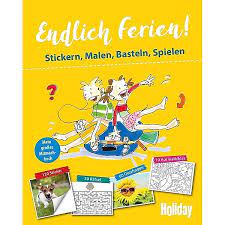 Antwortet auf die Fragen:
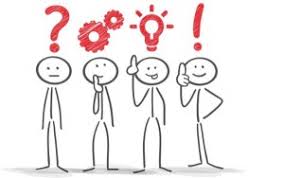 Wohin möchtest du fahren?
Wo möchtest du erholen?
Was möchtest du machen?    
Mit wem möchtest du ins Kino gehen?
Möchtest du in der Ferien arbeiten?
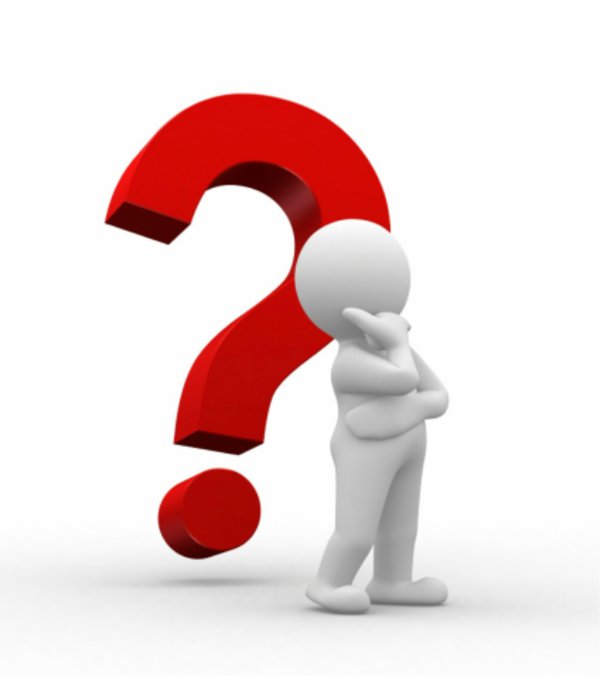 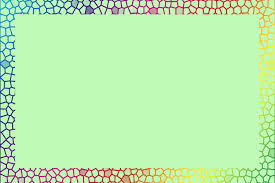 Sätze bilden
Sätze mit - Darum/Deshalb/Trotzdem
Uta macht Fliegen Spaß. Darum möchte sie nach Deutschland fliegen
Franziska findet schwimmen gut. -------
Katharinas Vater ist Fahrer. -----------
Leon fährt gern mit dem Zug. -----------
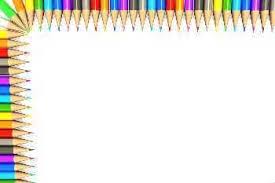 Hausaufgabe:
SK. Meine Ferien
Findet Sätze mit darum,trotzdem,deshalb
Alle Wörter auswendig lernen

                     Auf Wiedersehen!